PENGADAAN BARANG DAN JASA KONSTRUKSI
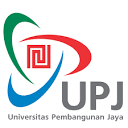 GALIH WULANDARI SUBAGYO, s.T.,M.T.,
PERTEMUAN KE 12MINGGU KE 12
Deskripsi
Mata Kuliah ini membahas berbagai aspek manajemen konstruksi, mulai dari tahap perencanaan (planning), perancangan (design), pelelangan, sampai tahap pelaksanaan dan tahap akhir. Berbagai proses yang terdapat  dalam suatu siklus proyek konstruksi dijelaskan secara umum dan menyeluruh.

TIU		: Mahasiswa memahami berbagai proses yang terdapat dalam 
		  suatu siklus proyek konstruksi secara umum, Menyeluruh dan 
		  memahami sisi manajerial dari suatu proyek konstruksi

Kode Kuliah	: CIV-206

Jumlah SKS	: 3 Kuliah

Sifat Kuliah	: Wajib
Silabus
BAB 1		Manajemen Konstruksi dan Industri jasa Konstruksi
BAB 2		Daur Hidup Proyek (Project Life Cycle)
BAB 3		Pelelangan
BAB 4		Kontrak konstruksi
BAB 5		Organisasi Proyek (Tugas dan Tanggung Jawab) 
BAB 6		Pengantar WBS, Persiapan Tugas Besar dan Tahap perancangan
BAB 7		Penjadwalan proyek
BAB 8		Ujian Tengah Semester
BAB 9		Tahapan Konstruksi
BAB 10		Manajemen Pembiayaan Proyek
BAB 11		Inspeksi dan Quality Assurance dalam Tahap Konstruksi
BAB 12		Pengadaan Barang dan Jasa konstruksi
BAB 13		Jenis Dokumen Proyek Konstruksi
BAB 14		K3 dalam Proyek konstruksi
BAB 15		Presentasi Tahap akhir
BAB 16		Ujian Akhir Semester
KOMPOSISI PENILAIAN
Tugas Besar/Kelompok		35%
Ujian Tengah Semester		30%
Ujian Akhir Semester		35%
PERTEMUAN KE- 12
MINGGU KE - 12
OUTLINE LECTURE 10
Plan   procurement   management
Conduct  procurements
Control Procurement
Close Procurement
PROJECT PROCUREMENT MANAGEMENT
Project   procurement   management mencakup   proses-proses   yang   diperlukan   untuk membeli atau memperoleh produk, jasa, atau hasil yang dibutuhkan dari luar tim proyek. Proses manajemen pengadaan proyek meliputi:

Plan   procurement   management :   proses   pendokumentasian   keputusan   pengadaan proyek,  menentukan  pendekatan,  dan  mengidentifikasi  penjual  yang  potensial.  Proses plan procurement management termasuk mengevaluasi risiko yang terlibat dengan make–or-buy analysis.
 
Plan Procurement Management : Inputs
Project    Management    Plan: Rencana    manajemen    proyek    menggambarkan kebutuhan, alasan, persyaratan, dan batas saat ini untuk proyek tersebut.
CONT..
Project scope statement: berisi deskripsi lingkup produk, layanan deskripsi dan hasil deskripsi, daftar hasil kerja, dan kriteria penerimaan
WBS (Work   break dawn   structure) berisi   komponen-komponen   pekerjaan   yang mungkin diperoleh secara eksternal.
WBS dictionary dan laporan rinci terkait pekerjaan.
Required  Documentation  : Informasi  penting  tentang  persyaratan  proyekyang dipertimbangkan ketika merencanakan pengadaan.
Risk  register:  daftar  risiko,  bersama  dengan  hasil  analisis  risiko  dan  perencanaan respon resiko.
Activity Resource Requirements : informasi tentang kebutuhan khusus seperti orang, peralatan, atau lokasi.
Project Schedule
Activity  Cost  Estimates: aktivitas  pengadaan  yang  digunakan  untuk  mengevaluasi kewajaran tawaran atau proposal yang diterima daripenjual potensial .
Stakeholder Register : rincian tentang peserta proyek dan kepentingan mereka dalam proyek.
CONT..
Enterprise Environmental Factors
Organizational Process Assets
tipe-tipe kontrak:
Fixed-price  contracts
Firm  Fixed  Price  Contracts (FFP)
Fixed  Price  Incentive  Fee  Contracts (FPIF) 
Fixed  Price  with  Economic Price  Adjustment  Contracts (FP-EPA)
Cost-reimbursable contracts
Cost  Plus  Fixed  Fee  Contracts (CPFF) 
Cost Plus Incentive Fee Contracts (CPIF)
Cost  Plus  Award  Fee  Contracts (CPAF) 
Time  and  Material  Contracts (T&M)

b. Tools and Technique Plan Procurement
Make  or  Buy  Analysis: untuk  menentukan  apakah  pekerjaan  tertentu  dapat dicapai oleh tim proyek atau harus dibeli dari sumber luar.
Expert Judgement
Market  Research  : meliputi  pemeriksaan  industri  dan  kemampuan vendor tertentu.
Meetings
CONT..
c.   Plan Procurement Management : Outputs
Procurement  Management  Plan
Menggambarkan  bagaimana  tim  proyek  akan memperoleh barang dan jasa dari luar organisasi.
Procurement  Statement  of  Work 
Menjelaskan  pengadaan  item  secara  cukup rinci  untuk  memungkinkan  calon  penjual  menentukan  apakah  mereka  mampu menyediakan produk, jasa, atau hasil.
Procurement Documents
Digunakan untuk meminta proposal dari calon penjual.
Source Selection Criteria
Digunakan untuk menilai proposal penjual, dan dapat berupa  penilaian  objektif  atau  subyektif.  Beberapa  kriteria  pemilihan  sumber daya: Understanding  of  need,  Overall  or  life-cycle  cost, Technical  Approach, Risk,   Management   Approach,   Warranty,   Financial   Capacity,   Production Capacity  and  Interest, Ukuran  dan  Jenis  Bisnis, Past  Performance  of  Sellers, References, Intellectual Property Rights, Proprietary Rights.
CONT..
Make-or-Buy   Decisions: hasil   analisis   dalam   keputusan   apakah pekerjaan tertentu dapat diselesaikan oleh tim proyek atau perlu dibeli dari sumber luar.
Change Request
Project     Documents     Updates: Dokumentasi     permintaan, Requirements traceability matrix, Daftar resiko
CONT..
Conduct  procurements:  proses  mendapatkan  respon penjual,  memilih
       penjual,  dan pemberian kontrak.
Conduct Procurements : Inputs
Procurement   Management   Plan: proses procurement akan   di   kelola   dari pengembangan procurement documentation berdasarkan kontrak.
Procurement  Document: Menyediakan  data tentang  audit  dari  kontrak  dan persetujuan lainnya.
Source  Selection  Criteria: Capability,  Technical  expertise,  Life  cycle  cost, Delivery date, Product cost 
Seller Proposal : menentukan seller yang potensial
Project Documents: Berisi risk register dan risk related contract decision.
Make-or-buy Decision: hasil dari make-or-buy analysis
Procurement  Statement  of  Work: memberikan  kesempatan  bagi seller untuk memahami dengan baik apa harapan dari buyer (pelaku proyek)
Organizational  Process  Assets: Daftar calon seller yang  prospektif, Informasi tentang  pengalaman  masa  lalu  yang  relevan  dengan seller ,  yang  baik  dan  yang buruk.
CONT..
Conduct Procurements : Tools and Techniques 
Bidder  Conferences: Pertemuan  dengan  semua  calon seller dan buyer sebelum pengajuan tawaran atau proposal.
Proposal  Evaluation  Techniques: pemilihan  sumber  akan  dibuat  berdasarkan respon seller dengan kriteria pertimbangan yang telah ditetapkan sebelumnya
Independent Estimates: Untuk item pengadaan yang berjumlah banyak
Expert Judgement
Advertising: iklan untuk daftar penjual potensial yang ada
Analytical  Techniques: membantu  organisasi  dalam  mengidentifikasi  kesiapan vendor ke keadaan akhir yang diinginkan
Procurement  Negotiation: memperjelas  struktur,  persyaratan  dan  ketentuan  lain pembelian
CONT..
Conduct Procurements : Outputs 
Selected Sellers:  seller yang kompetitif yang telah dinegosiasikan
Agreements:  Kesepakatan/perjanjian pengadaan
Resource Calendars: Kalender yang berisi informasi tentang sumber daya , kapan di butuhkan dan juga berapa banyaknya
 Change Requests: Permintaan perubahan untuk rencana manajemen proyek
Project Management Plan Updates: Elemen dari perencanaan manajemen proyek yang di perbaharui
Project Document Updates: Dokumen proyek diperbaharui
CONT..
Control Procurement: pengelolaan hubungan pengadaan, pemantauan kinerja kontrak, dan membuat perubahan dan koreksi yang sesuai.

Manfaat  :  memastikan  bahwa  kinerja  baik  penjual  dan  pembeli  memenuhi  persyaratan pengadaan sesuai dengan ketentuan hukum kesepakatan. 

Proses manajemen proyek yang diterapkan: 
Direct  and  Manage  Project  Work, untuk  mengotorisasi  pekerjaan  penjual  pada  waktu yang tepat.
Quality Control, untuk memeriksa dan memverifikasi kecukupan produk penjual.
Perform  Integrated  Change  Control, untuk  memastikan  bahwa  perubahan  tersebut disetujui  dengan  benar  dan  semua  orang perlu  mengetahui  dan  menyadari  perubahan tersebut 
Control Risks,Untuk memastikan bahwa risiko telah diantisipasi .
3.
CONT..
Control Procurements : Inputs
Project Management Plan
Procurement Document
Agreement
Approved  Change  Requests: Semua  perubahan  terkait dengan  pengadaan  secara resmi, didokumentasikan secara tertulis dan disetujui sebelum diimplementasikan melalui proses control procurements.
Work   Performance   Reports: Penjual   yang   berhubungan   dengan   kinerja dokumentasi    meliputi, Technical    documentation dan Work    performance information.
Work  Performance  Data: meliputi, standar  kualitas,  biaya  yang  telah  terjadi, identifikasi faktur penjual yang telah dibayarkan
CONT..
Control Procurements: Tools and Techniques
Contract  Change  Control  System: mendefinisikan  proses  dimana  pengadaan dapat dimodifikasi.
Procurement  Performance  Reviews: review untuk  memberikan  ruang  lingkup proyek dan kualitas, dalam biaya dan jadwal, dibandingkan dengan kontrak.
Inspections  and  Audits: untuk  memverifikasi kepatuhan  dalam  proses  kerja penjual atau kiriman.
Performance  Reporting: Data  kinerja  kerja  dan  laporan  yang  diberikan  oleh penjual dievaluasi terhadap persyaratan perjanjian.
Payment Systems: Semua pembayaran harus dilakukan dan didokumentasikan
Claims   Administration   :Klaim   didokumentasikan,   diproses, dipantau   dan dikelola sepanjang siklus hidup kontrak
Records   Management   System: berisi   arsip   dapat   dokumen   kontrak   dan korespondensi
CONT..
Control Procurements: Outputs
Work  Performance  Information: memberikan  dasar  untuk  identifikasi  masalah saat ini atau potensial untuk mendukung klaim atau pengadaan baru.
Change Requests
Project  Management  Plan  Updates: Procurement  management  plan, Schedule baseline, Cost baseline. 
Project Documents Updates
Organizational   Process   Assets   Updates: aset   proses   organisasi   yang   dapat diperbaharui: Correspondence,    Payment    schedules    and    requests, Seller performance evaluation documentation.
CONT..
4.
Close Procurement: proses menyelesaikan setiap pengadaan proyek.
Close Procurement : Inputs
Project Management Plan
Procurement Documents
Close Procurement : Tools and Techinques
Procurement  Audits : review terstruktur  dari  proses  pengadaan  yang  berasal  dari proses rencana menajemen pengadaan melalui kontrol pengadaan.
Negotiation  Settlements: penyelesaian  yang  adil  dari  semua  isu  yang  beredar, klaim, dan perselisihan
Record   Management   System  untuk   mengelola   kontrak   dan   dokumentasi pengadaan serta catatan.
Close Procurement: Output
Close Procurement: Buyer, melalui administrator pengadaan resmi, memberikan seller peringatan tertulis, yang menyatakan kontrak telah selesai.
Organizational   Process   Asste   Update: Elemen yang   dapat   diperbaharui : Procurement file, Deliverable acceptance, Lessons learned documentation
DISKUSI
CONTOH TERPISAH
TERIMA KASIH